Remittances and corruption perceptions in Sub-Saharan Africa
Training session for FRAs – 15th September 2023
Alex Yeandle (LSE)
Plan for today
Morning
Overview of the project 
List experiments 
Survey logistics 
The questionnaire

Afternoon
Practice sessions + tablet set up
[Speaker Notes: Rough timings make separate doc]
General points
Focus is important
Regular short breaks, longer lunch break

We will think like we’re the respondent and the enumerator
Exercises to check understanding
Lots of practice doing the questions

Some of the material is challenging
Please ask questions at any time, about anything
I really mean this!
Project overview
Remittances
Money received from relatives or friends for personal living costs, or those of your family
e.g. for food, transport, school fees
i.e not for business purposes

Can be…
Domestic: sent from someone living elsewhere in Ghana
International: sent from someone living abroad
Remittances activity
With the person sitting next to you, think of some example situations where someone might receive remittances. Make sure you answer the below questions:
Who is sending the money? Where do they live?
Who is receiving the money? Where do they live?
What do they use the money for?

You have two minutes!
Public sector bribes
Paying money, giving a gift, or doing a favour for a public official to access a good or service
Get access at all, or get it faster

Public official
Someone who works for the government delivering a good or service
E.g. worker in public school, public hospital, passport office, police 

Good or service
Something the government provides to its citizens
E.g. care or education at public school/hospital, official documents, police report
Bribes activity
With the person sitting next to you, think of some example situations where someone might pay a bribe to a public official. Make sure you answer the below questions:
What is the bribe?
Who is the public official?
What is the good or service?

You have two minutes!
This project:
People receiving remittance money are richer
They have more contact with public officials and pay more bribes
They think the government is more corrupt
They are less supportive of paying tax
Why are we doing this survey?
In existing surveys…

There are not many remittance recipients
Remittances are only measured one way
Contact and bribe questions are very specific
People might lie about bribes
Our survey
Not many remittance recipients
Over sample recipients (50%)
Remittances are only measured one way
Multiple questions about remittance profile
Contact and bribe questions are very specific
Broader questions about real-life situations, asked to everyone
People might lie about bribes
List experiments
Our survey
Understand the behaviour of remittance recipients in Ghana
900 respondents from Greater Accra and Bono regions
GA: urban, more people receive from abroad
Bono: more rural, more people receive from inside
Embedded experiments
List experiments to measure bribes and election gifts
Tax morale experiment, measuring impact of e-levy
Short break
List experiments
Sensitive topics
Sometimes people don’t want to disclose their actions or attitudes publicly
This causes problems when using surveys to measure public opinion

(Silly) example:
I am conducting a survey in Manchester about football. I ask which team people support. I interview some Liverpool fans, who feel pressured to say they like Manchester Utd. When analysing the data, I overestimate how many people like Manchester Utd.
Sensitive topics
Sometimes people don’t want to disclose their actions or attitudes publicly
This causes problems when using surveys to measure public opinion

(More serious) example:
I am conducting a survey in Ghana about bribes. Lots of people pay bribes, but it is technically illegal. When asked directly, lots of people who pay bribes say that they do not. When analysing the data, I underestimate the amount of bribery in Ghana.
Sensitive topics
With the person sitting next to you, think of some other things people might do or attitudes they may hold that they would not want to publicly disclose in a survey.
You have two minutes!
List experiments
Big idea: ask people about sensitive topics indirectly and anonymously 

How we do it:
Give people a list of options
Ask them “how many” apply to them, but never which individual ones
Randomly include the sensitive topic for some respondents
Compare the difference
Let’s begin with an example
How many of these statements are true?
Group A
Group B
You watched a football match on television in the past year
You attended a football match in person in the past year
Someone you know got a job at a professional football club
Cristiano Ronaldo came to your house for dinner
You watched a football match on television in the past year
You attended a football match in person in the past year
Someone you know got a job at a professional football club
Cristiano Ronaldo came to your house for dinner
Manchester Utd are your favourite team
List experiments
Group A average: 2
Group B average: 2.5
Share of Manchester Utd fans = 2.5 – 2 = 0.5 
This would suggest that 50% of respondents in group B are Man Utd fans! 
(But this is anonymous: we don’t know which respondents)
This survey…
We use a list experiment to measure bribes and vote buying
Paying bribes, or receiving gifts in exchange for votes, is technically against the law (even though many people do it)
This means many people are less likely to admit paying them in surveys
I’m going to describe various things that might happen if you have contact with a public official. By public official, I mean someone working at a public school, public healthcare centre, a police officer or at document centres like the passport office. I would like for you to tell me which of these things you have ever experienced. Please, do not tell me which ones, only HOW MANY.
Group A
Group B
You were made to wait for a long period to speak to a public official
You talked with a public official about equipment that they were missing
A public official visited your home
The public official threatened you to vote for their party in an election
You were made to wait for a long period to speak to a public official
You talked with a public official about equipment that they were missing
A public official visited your home
The public official threatened you to vote for their party in an election
You paid a bribe, gave a gift, or did a favour for a public official in order to get the good or service that you needed faster.
I’d now like to talk about the 2020 Presidential election campaign. I’m going to give you a list of various activities, and I would like for you to count how many of them were carried out by candidates or party activists during the campaign.  Please, do not tell me which ones, only HOW MANY. Your answer should be a number between 0 and 4/5 .
Group A
Group B
They put up campaign posters or signs in your neighbourhood
They organised a campaign rally in your town/village
They visited your home
They threatened you or someone in your household to vote for them or their party’s candidate
They put up campaign posters or signs in your neighbourhood
They organised a campaign rally in your town/village
They visited your home
They threatened you or someone in your household to vote for them or their party’s candidate
They gave you or someone in your household a gift or a favour in return for a vote in the election
[Speaker Notes: Points to emphasise: only want HOW MANY, not individual ones. Item number 5 is reference to vote buying – i.e. make clear to respondents you mean they/someone in their household was given something in exchange for a vote [even if they didn’t actually vote for them], in the CAPI each respondent will be randomly assigned to control or treatment, so you will see only 4 or 5. It is very important that you only read out the options on the tablet. i.e. if you only have 4 options, then DO NOT MENTION VOTE BUYING AT ALL.]
Key points
It is essential that only measure how many items a respondent agrees with
Explain this very clearly before you give them the list
If they try to give you specific answers, stop them

You will not know if the respondent reports paying a bribe, this is only clear when I do the analysis with the full sample
And that is the point of doing this!
Small break
Survey logistics
Sampling
45 communities from GA, 45 communities from Bono
10 interviews from each community
[Speaker Notes: 10 can be spread over multiple days, no issue]
Quota
Key point 1: we oversample remittance recipients (50%)
Key point 2: we need to aim for gender balance
Quota
For each community, the following quota must be met:

2 male, receiving remittances
1 female, receiving remittances
2 male, no remittances
2 female, no remittances
2 remittances [any gender]
1 no remittances [no gender]
[Speaker Notes: Add that ideally aim for gender balance within 5/6, especially within urban areas, but that this is not absolutely essential.]
Quota
It is your responsibility to make sure this quota is met in each community
This is very important
Order doesn’t matter as long as the quota is filled overall
Selecting respondents
Walk procedure
Arrive at community
Choose a central starting location
Walk in a straight line and select:
Every 5th adult (18+) you encounter (smaller rural communities)
The nearest person after 50 steps (larger/denser communities)
If people are in clusters?
Max 1 interview per cluster
Screening
Over the last 12 months, have you personally received any remittance payments from relatives or friends living elsewhere in Ghana or from abroad? [Yes or No]

Gender (observe/ask)

1. Tick relevant box on quota checklist
2. If respondent does not fit remaining quota, move to next person.
[Speaker Notes: Explain what remittances are in your own words, based on our discussion today, before asking the question]
Selecting respondents
Snowball procedure
Find someone knowledgeable about the community 
Ask them for help finding people who fit the remaining quota
This is a last resort, should be for no more than 1 or 2 respondents per community maximum, ideally none
Note sampling type on the tablet
Community characteristics
On the tablet, indicate the first interview in a community
Fill out questions about service availability
For subsequent interviews select not first interview, these questions will not reappear
Backup communities
Each district has 5 target communities, 3 backup communities
These are only to be used if:
Target community cannot be located
Travel is impossible
Cannot complete quota in main community
Keep a record!
Then you are good to start the questions!
Summary
Arrive in community, walk or snowball selection
Screening questions and check quota
If significant difficulties, go to a backup community
If first interview, record community characteristics
Start!

Any questions?
Small break
Survey questions
Survey overview
Demographics
Economy/living conditions
Politics and social attitudes (+ vote buying list experiment)
Remittances
Mobile phones and political information
Bribes (+ bribes list experiment)
Tax (+ e-levy experiment)
Government performance
Demographics
Age
Comes from urban/rural
Gender
Ethnicity
Education
[Speaker Notes: All lifted from Afrobarometer, should be straightforward]
Economy/living conditions
Living conditions
Present day
Relative to others
Compared to 12 months ago
Gone without measures
Economic security
Trust
Money public
Policies affect life
Economy/living conditions
Suppose you have an emergency that costs 500GHS. For instance, you need to buy medicines, fix something in your house, or obtain a document. 
Based on your current circumstances, how would you pay for this this expense? Please choose all that apply. 

Use personal savings or those of my household
Be given money by friends/relatives (without paying it back)
Be given money by friends/relatives (and pay it back)
Borrow money from a bank/lending institution (and pay it back)
Sell some possessions
Not be able to come up with the money
Economy/living conditions
Do you think others in your community can tell how much money you have, or is it a private matter for you and your household? 
Yes, other people can tell
No, they cannot tell
[Speaker Notes: Explain to respondents that this question is not about whether they tell other people about their money, but if they think others can guess. E.g. based on the things they buy, clothes they wear, size of their house etc]
Economy/living conditions
I now want to talk about how much you think the government’s policies affect your life. If the government’s policies affect you, it means their decisions have an impact on you. If they do not affect you, it means that what the government does makes no difference to you.
 How much impact do you think the government has on your life, for each of the following areas? 

Your general living conditions
Your income
Your health
Your education
Politics and social attitudes
Discuss politics
Participate in politics
Contact political figures
Vote choice in 2020
Vote buying list experiment
[Speaker Notes: Rest all lifted from Afrobarometer]
I’d now like to talk about the 2020 Presidential election campaign. I’m going to give you a list of various activities, and I would like for you to count how many of them were carried out by candidates or party activists during the campaign.  Please, do not tell me which ones, only HOW MANY. Your answer should be a number between 0 and 4/5 .
Control group
Treatment group
They put up campaign posters or signs in your neighbourhood
They organised a campaign rally in your town/village
They visited your home
They threatened you or someone in your household to vote for them or their party’s candidate
They put up campaign posters or signs in your neighbourhood
They organised a campaign rally in your town/village
They visited your home
They threatened you or someone in your household to vote for them or their party’s candidate
They gave you or someone in your household a gift or a favour in return for a vote in the election
[Speaker Notes: Points to emphasise: only want HOW MANY, not individual ones. Item number 5 is reference to vote buying – i.e. make clear to respondents you mean they/someone in their household was given something in exchange for a vote [even if they didn’t actually vote for them], in the CAPI each respondent will be randomly assigned to control or treatment, so you will see only 4 or 5. It is very important that you only read out the options on the tablet. i.e. if you only have 4 options, then DO NOT MENTION VOTE BUYING AT ALL.]
Remittances
Receive remittances
Domestic
International
Remittance…
Dependency
Amount
Purpose
Change
Payment method
Spending patterns
[Speaker Notes: Note that CAPI will automatically skip some Qs if respondent never receives any remittances. But some will still get asked.]
Remittances
How often, if at all, do you personally receive remittances from friends or relatives living…

Elsewhere in Ghana
Another country

[Never -> Once per month or more]
Remittances
Considering all the activities you engage in to secure a livelihood, how much, if at all, do you depend on receiving remittances from relatives or friends living elsewhere in Ghana or abroad? 

[Not at all -> A lot]
Remittances
When you receive remittance payments, are they usually for the same amount or do they vary each time?

Always the same amount
Usually the same amount, sometimes different amount
Sometimes the same amount, usually different amount
Different amount every time
[Speaker Notes: Be careful with middle options, this is forced choice so we want respondents to say which is more regular]
Remittances
When you receive remittance payments, are they for specific things (such as school fees or getting a passport) or for general chop money? 

Always specific purpose, never chop money
Usually specific purpose, sometimes chop money
Sometimes specific purpose, usually chop money
Never specific purpose, always chop money
[Speaker Notes: Again be careful with middle options, this is forced choice so we want respondents to say which is more regular]
Remittances
Looking back over the past 12 months, have your remittances… 

Increased
Stayed the same
Decreased
[Speaker Notes: Note that can ask this even if someone says they “never” receive, as they might have used to receive but amount decreased.]
Remittances
When you receive remittance payments, how often do you use each of the following methods…

Mobile money transfer (Momo)
Bank transfer
Physical cash
[Speaker Notes: Ask separately for each option, can use more than one!]
Remittances
In the past twelve months, have you spent the money you receive in remittance payments on any of the following things, for you or for anyone in your household? 

Healthcare 
Education
Food
Transport
Buying land or construction
Saving for emergencies
Accessing government documents
[Speaker Notes: All simple yes or no]
Mobile phones and political information
Phone/internet access
Phone use
Contact with relatives
Relative conversations about
Politics
Economy
Corruption
[Speaker Notes: Point of this part of the survey is to understand who people are in contact with outside their own community, and how this might shape their opinions about politics. When analysing the data I will look at how this is different among remittance recipients vs non-recipients.]
Mobile phones and political information
In general, how often do you use:
Mobile phone
The internet

[If respondents never use mobile phone, some of the later qs will skip automatically]
[Speaker Notes: Point of this part of the survey is to understand who people are in contact with outside their own community, and how this might shape their opinions about politics. When analysing the data I will look at how this is different among remittance recipients vs non-recipients.]
Mobile phones and political information
Do you use a mobile phone for any of the following activities, and if so how often? 

Talking to friends/family over voice call
Talking to friends/family over SMS
Using social media (e.g. Facebook, WhatsApp)
Sending/receiving mobile money
Organising work or business

[If respondents never use mobile phone, some of the later Qs will skip automatically]
[Speaker Notes: Point of this part of the survey is to understand who people are in contact with outside their own community, and how this might shape their opinions about politics. When analysing the data I will look at how this is different among remittance recipients vs non-recipients.]
Mobile phones and political information
Do you use a mobile phone to contact any of the following, and if so how often? 

Friends/family living in your community
Friends/family living in a village/rural area elsewhere in Ghana
Friends or family living in a town or city elsewhere in Ghana? 
Friends or family living in another country? 

[Never -> Every day]
[Speaker Notes: i.e. each question gets progressively further away]
Mobile phones and political information
When you contact your friends/family by mobile phone, how often would you say you discuss political matters? 
[Never -> Frequently]

If you were to talk about political matters, would you talk about how your local politicians (e.g. your MP, assemblyman or councillor) are performing, about how national ones, like the President, are performing, or both? 
[Never local, always national -> Always local, never national]
[Speaker Notes: Point of this question is to first understand how often people talk about politics with relatives (things like how the government is doing, how the local MP, district assembly is etc), then do probe whether they discuss more local or national political events.]
Mobile phones and political information
When you contact your friends/family by mobile phone, how often would you say you discuss the economy? 
[Never -> Frequently]

If you were to talk about the economy, would you talk about your own circumstances and those of people living in your local area, things affecting the economy of Ghana as a whole, or both? 
[Never local, always national -> Always local, never national]
[Speaker Notes: Same thing again but for the economy. 
If people say they talk about the cost of living, ask if they talk about Ghana’s economy as a whole (national), or what just happens to affect them personally (local)]
Mobile phones and political information
When you contact your friends/family by mobile phone, how often would you say you discuss corruption in Ghana? 
[Never -> Frequently]
[Speaker Notes: Note no national/local follow up for this one]
Bribes
Bribe exposure/knowledge
Bribe offer/asked
Contact public officials
Bribes list experiment
Bribes
I’m now going to give you some situations where people might pay a bribe. 
For each situation, I would like you to tell me how often you think other people in Ghana have to pay bribes or use personal connections. 
I do not want to know if you think this is right or wrong, or about your personal experience, just what you think other people do.
I also want to know, for each situation, how much money people would need to pay in bribes. 

Part 1: How often the situation occurs
Part 2: How much somebody in that situation would have to pay
If give a range, take the average.
Bribes
Situation 1: Someone’s relative is sick, they take them to the hospital and tip a nurse to go to the front of the queue.
Situation 2: A child is assigned a school place in an area far away from where they live. Their parents tip an administrator to get a placement in their local area.
Situation 3:Someone needs to travel abroad soon, but their passport has expired. They pay a goro boy at the passport office to get their document within 2 weeks.

For each situation, you ask:
How often it occurs
How much somebody would have to pay
Bribes
When someone pays a bribe to a public official in Ghana, do they usually offer to pay the bribe, are they usually asked to pay a bribe by the public official, or is a bit of both? 

Usually offer to pay the bribe 
Are usually asked to pay a bribe by the public official 
A bit of both
[Speaker Notes: Purpose of this Q is to see if people go out of their way to offer bribes, or if they are usually asked. Push people to either first or second option [i.e. to say which one is more common], but if they are hesitant they have option to say bit of both.]
Bribes
Now I would like to talk to you about experiences that you may have had in accessing certain essential government services. 
a) Have you ever had contact with a public official? By public official, I mean someone working at a public school, public healthcare centre, a police officer or at document centres like the passport office? 
 b) In general, how easy or difficult is it to obtain the goods or services you need from public officials?

Purpose of these Qs is to get people thinking about their experience paying bribes before the list experiment
A lot of people in testing say no to part (a) even though this is incorrect. Push people on this!
[Speaker Notes: Purpose of this Q is to see if people go out of their way to offer bribes, or if they are usually asked. Push people to either first or second option [i.e. to say which one is more common], but if they are hesitant they have option to say bit of both.]
I’m going to describe various things that might happen if you have contact with a public official. By public official, I mean someone working at a public school, public healthcare centre, a police officer or at document centres like the passport office. I would like for you to tell me which of these things you have ever experienced. Please, do not tell me which ones, only HOW MANY.
Control group
Treatment group
You were made to wait for a long period to speak to a public official
You talked with a public official about equipment that they were missing
A public official visited your home
The public official threatened you to vote for their party in an election
You were made to wait for a long period to speak to a public official
You talked with a public official about equipment that they were missing
A public official visited your home
The public official threatened you to vote for their party in an election
You paid a bribe, gave a gift, or did a favour for a public official in order to get the good or service that you needed faster.
[Speaker Notes: Points to stress again:
 - Do not accept answers about which individual statements the person agrees with, only the OVERALL NUMBER
 - If you only see 4 items, then only read these four. DO NOT mention bribes, AT ALL.]
Tax
E-levy experiment
Tax morale
Corruption perceptions
Corruption scale
E-levy experiment
Does discussing the e-levy affect people’s attitudes towards tax and corruption?
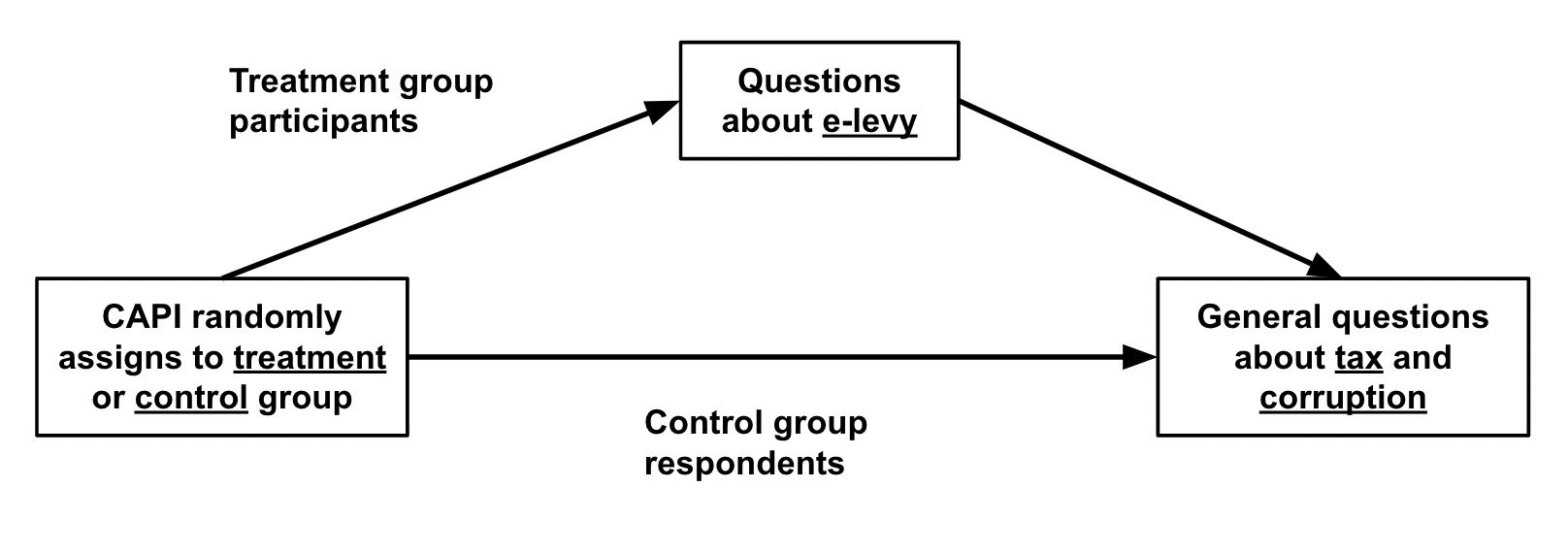 [Speaker Notes: Stress that you will find that sometimes the e-levy questions show up, sometimes they don’t, this is as expected. Do not worry. If the e-levy questions do not appear, then DO NOT RAISE THE E-LEVY at all.]
E-levy experiment
Does discussing the e-levy affect people’s attitudes towards tax and corruption?

Our experiment:
Some respondents are asked questions about the e-levy, some are not
This will happen randomly through the CAPI
You just need to read out the questions that appear
All respondents are asked questions about tax and corruption attitudes
E-levy experiment
Does discussing the e-levy affect people’s attitudes towards tax and corruption?

Very important:
If questions about the e-levy do not appear on the CAPI, it means the respondent has been assigned to the control group. 
You MUST NOT raise the topic of the e-levy, in any way
E-levy treatment questions
In June 2022, the government introduced the electronic transaction levy, or “e-levy”, which charges a 1% tax on electronic money transfers above 100GHS. The government can use e-levy revenues to pay for public development projects and services.
 
Were you aware of the e-levy before this interview? 
Have you personally paid the e-levy charge in the past twelve months? 
Do you think ordinary Ghanaians have benefitted from the money raised by the e-levy?
[Speaker Notes: Again, stress that these will appear automatically on CAPI if the respondent is in the treatment group. If they do not appear, do not worry, it means it is a control group respondent. Then, do NOT mention the e-levy in any way.]
Tax questions (everyone)
I’m now going to read you some statements about tax in Ghana. I would like you to tell me the extent to which you strongly agree, agree, disagree or strongly disagree with each.  

Tax authorities always have the right to make people pay taxes to the government.
Sometimes people should refuse to pay taxes that they owe to the government.
The government should reduce income differences between the rich and the poor, by taxing wealthy families and giving assistance to the poor.
[Speaker Notes: General taxation questions to be asked of everybody. You will either land straight at these, or they will follow e-levy questions]
Corruption question 1 (everyone)
How many of the following people do you think are involved in corruption, or haven’t you heard enough about them to say? 

President 
Tax authorities
Public officials (like those working in public hospitals, schools or document centres)
Police officers
[Speaker Notes: More or less same as Afrobarometer, should be straightforward]
Corruption question 2 (everyone)
On a scale of 1-10, where 1 is not at all concerned and 10 is highly concerned, how concerned are you about corruption in Ghana? 

Explain to respondent that 1 is the minimum, 10 is the maximum, they need to choose where they are
If they fail to understand, ask if they are not at all, slightly, quite or highly concerned. Code as follows:
Not at all = 1
Slightly = 4
Quite = 7
Highly = 10
[Speaker Notes: Try to explain 10 point scale. Might find that in rural areas people don’t get it, so use your judgement to match to the coding procedure here. Please take note of this as is not on survey.]
Government performance
President/MP performance
Political trust
Policy evaluations
Vote intention 2024

[All taken straight from Afrobarometer, should be straightforward]
Lunch
Practice session 1
Vote buying
Task
With the person sitting next to you, practice asking the vote buying list experiment. 
Start at Q18, and work through to Q20B. 
Alternate between control (4 items) and treatment (5 items)
I will come around the room and practice with you one-on-one
Practice session 2
Bribes
Task
With the person sitting next to you, practice asking the bribe questions and list experiment. 
Start at Q34, and work through Q37. 
Alternate between control (4 items) and treatment (5 items)
I will come around the room and practice with you one-on-one
Practice session 3
E-levy experiment
Task
With the person sitting next to you, practice asking tax section of the survey. 
Alternate between control (4 items) and treatment (5 items)
If you are in the control, start at Q40
If you are in the treatment, start at Q38A
I will come around the room and practice with you one-on-one
Practice session 4
Full questionnaire
Task
With the person sitting next to you, practice running the full survey. 
Start at Q1
Record responses on the CAPI
For any questions about location etc, just write “Test”
Keep a note of any questions/concerns/problems that arise
I will come around the room and practice with you one-on-one
Wrap up
Summary
We a running a survey to understand how receiving remittances affects exposure to bribery, and attitudes about corruption
We also want to see how many Ghanaians are given gifts in exchange for their vote in elections, and the impact of the e-levy on attitudes about tax
Summary
Our survey oversamples remittance recipients, in Greater Accra and Bono regions
We use list experiments to measure sensitive topics
We use a vignette experiment to measure the impact of the e-levy
Summary
The findings of the study will be used for policy reports and academic journal articles, which we will share with CDD (and with you)
We hope to contribute to important debates about remittances, corruption and tax attitudes in Ghana and beyond
Summary
Does anybody have any questions, about any aspect of the survey?
(There is no such thing as a silly question!)
Summary
Thank you so much for your help
If any difficulties during fieldwork arise you have CDD contacts (Mavis, Anita, etc), alongside me
Good luck! I am looking forward to seeing the results 